ENAČBE
Da je tehtnica v ravnovesju, mora biti na levi in desni strani enaka masa snovi.
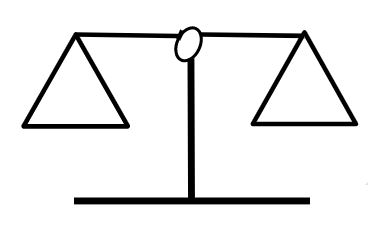 Tudi pri enačbah je podobno. 
Enačbe lahko prikažemo na več načinov:
s tehtnico z utežmi
z  utežjo
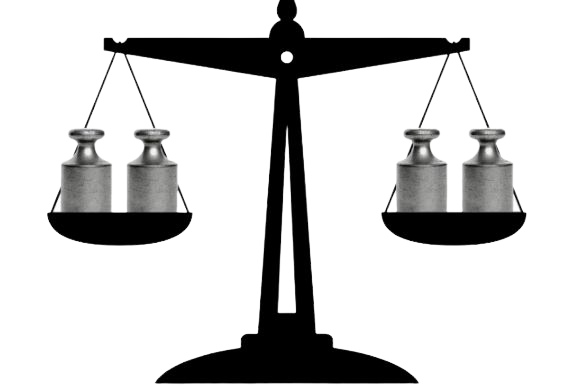 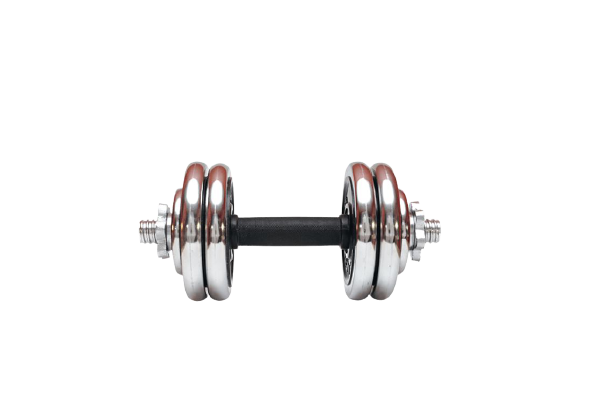 s tehtnico s števili
s tehtnico z računom
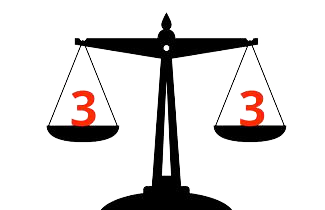 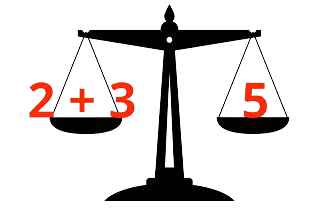 Če kakšen del manjka, moramo ugotoviti, kolikšen del je to.
Koliko enakih uteži manjka na levi strani, da bo tehtnica v ravnovesju?
Katero število moramo vstaviti namesto ?, da bo tehtnica v ravnovesju?
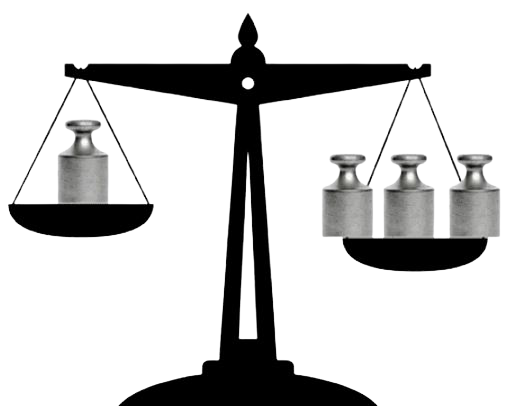 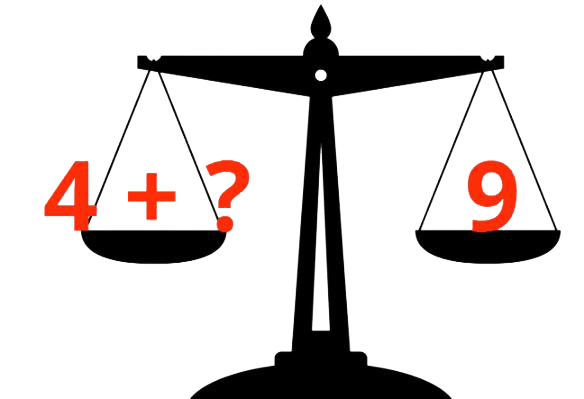 Namesto
4 + __ = 9  ali    4 +      = 9
zapišemo enačbo
4 + a = 9
Neznano število smo nadomestili z malo črko.
4 + a = 9
enačba
rešitev enačbe
a = 5
preizkus
4 + 5 = 9
S katerimi črkami zapišemo neznana števila v enačbah?
Z malimi črkami.        Pogosto jih zapišemo s   črkama x in y.
Enačbe seštevanja
Na tehtnici so vreče s pomarančami. Vse pomaranče so enako težke. Tehtnica je uravnovešena. Kako bi ugotovili, koliko pomaranč je v rjavi vreči?
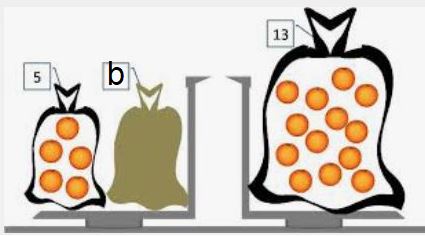 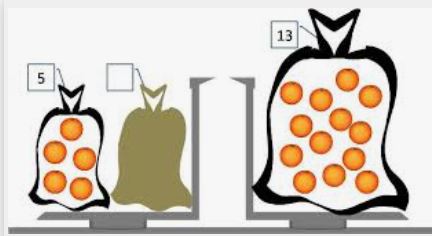 5 + b = 13
5 +     = 13
=
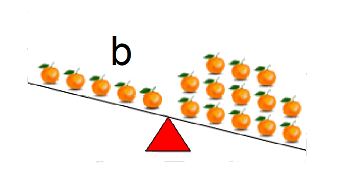 5 + b = 13
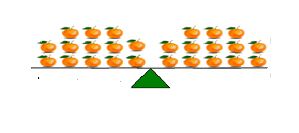 b = 8
5 + 8 = 13
Enačbe seštevanja
6 + x = 10
z + 3 = 8
71 + 20 = n
Pri vsaki enačbi je možna       le ena rešitev.